Description in adverts
Poppy Cat
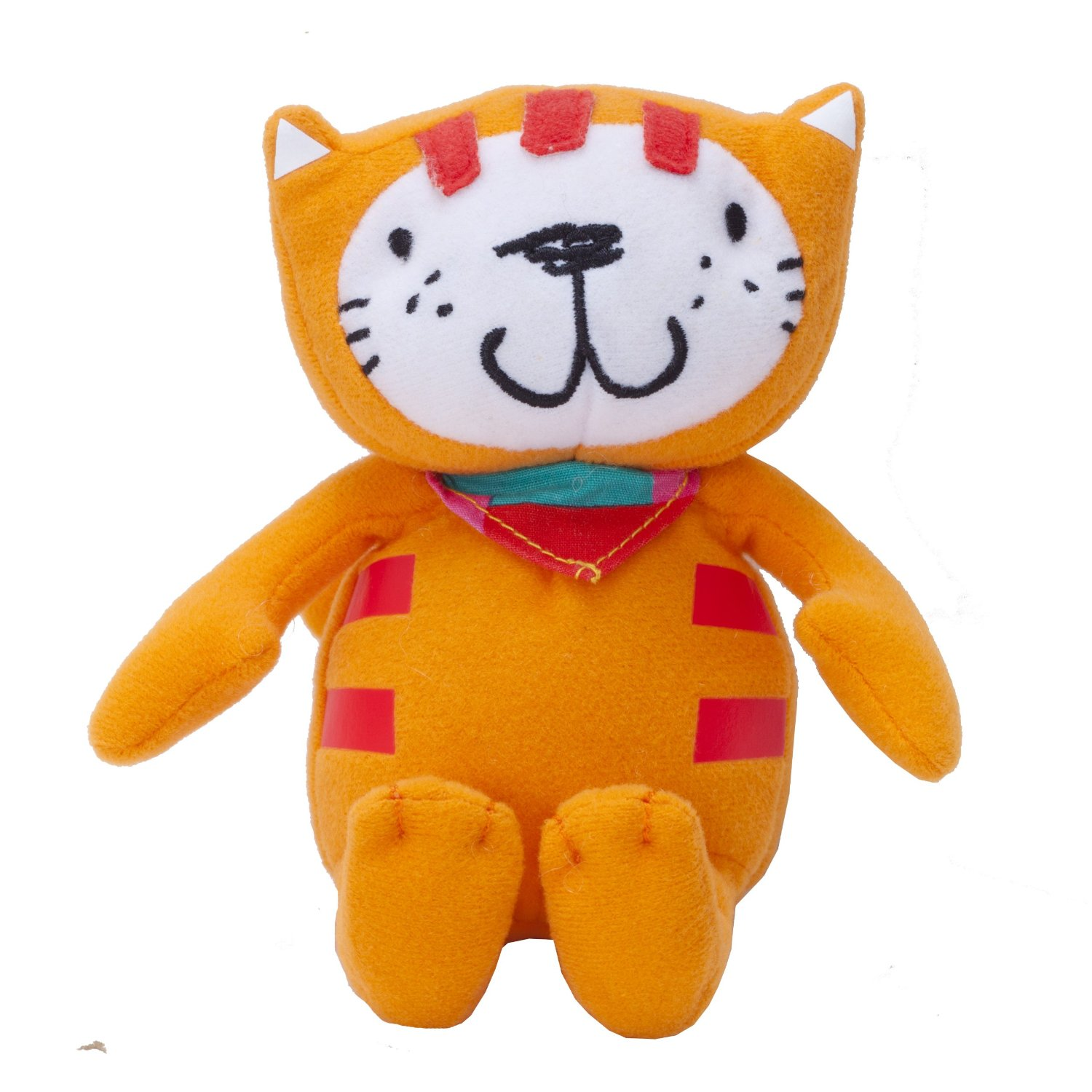 Wonderfully soft and cuddly 
Embroidered features
15cm tall
Great pocket sized travel friend
Turbo pull and go car
Chunky miniature sports car
Realistic race track sounds
Revs up when pressed down
Colourful and interactive
For ages 1-5
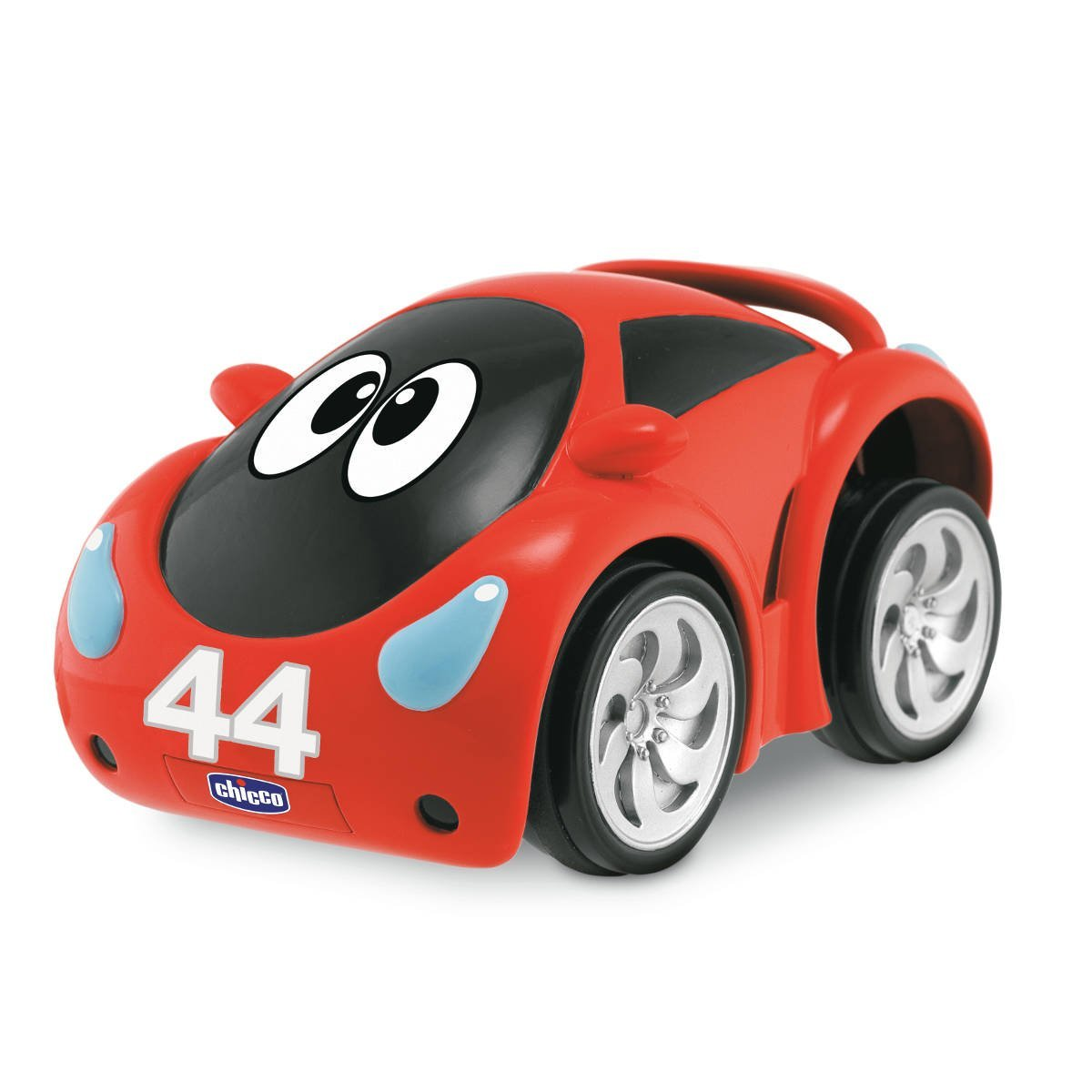 Rattle ball
A pretty silver bell inside a ball
Rattles when shaken
Bright, colourful plastic
Yellow, hot pink and green
8cm across
Suitable for 3 months +
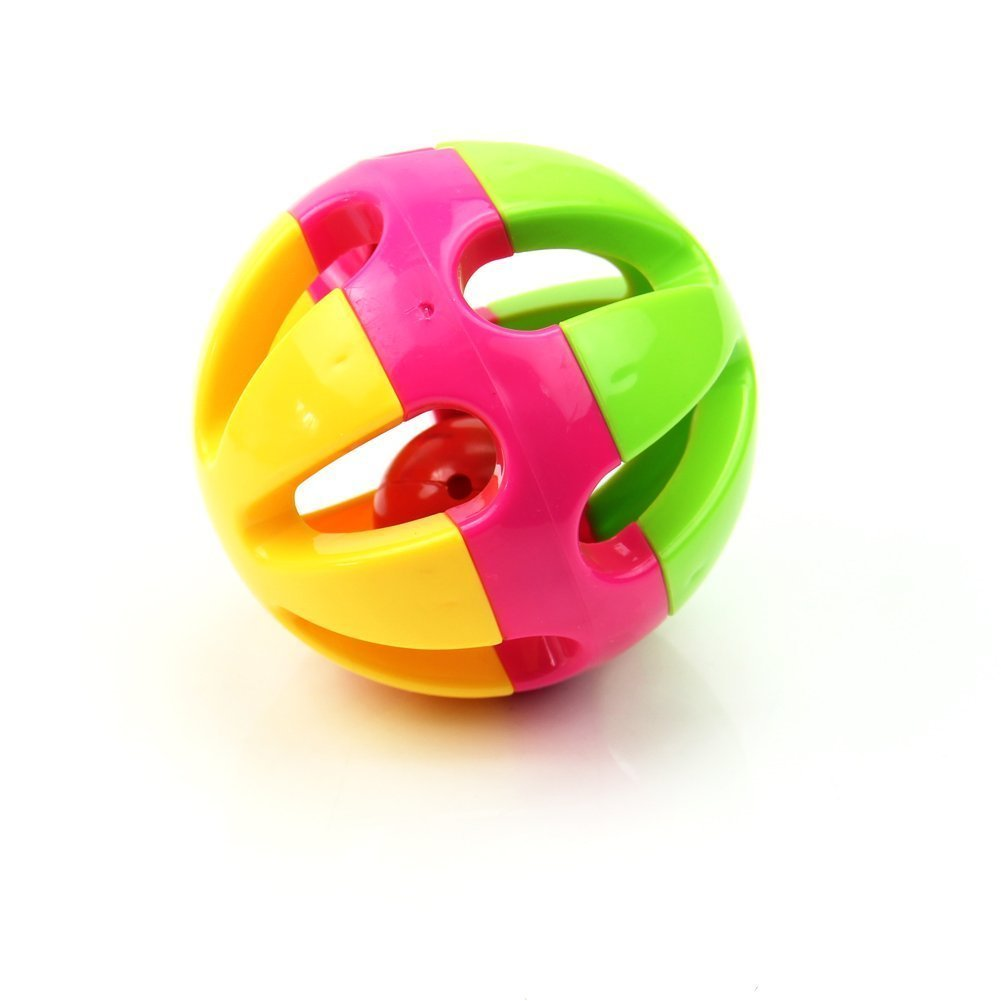 Quadcopter drone
High quality
Ultra small in size
Very light and delicate
Excellent control
Can fly for up to 8 minutes
LED light for night flying
Flies up and down, hovers and flips